GUSTIAMO IL DONO RICEVUTO
15 MAGGIO 202222 MAGGIO 2022
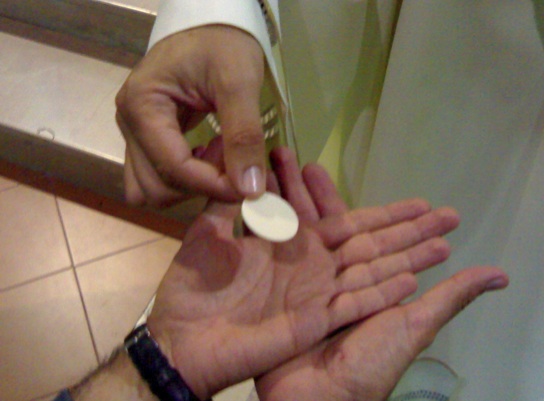 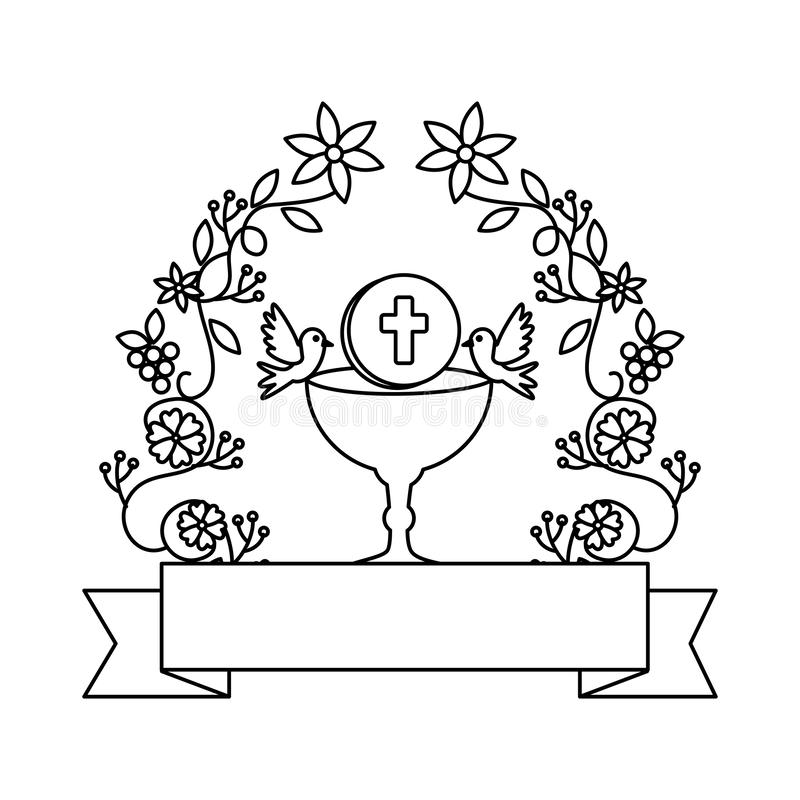 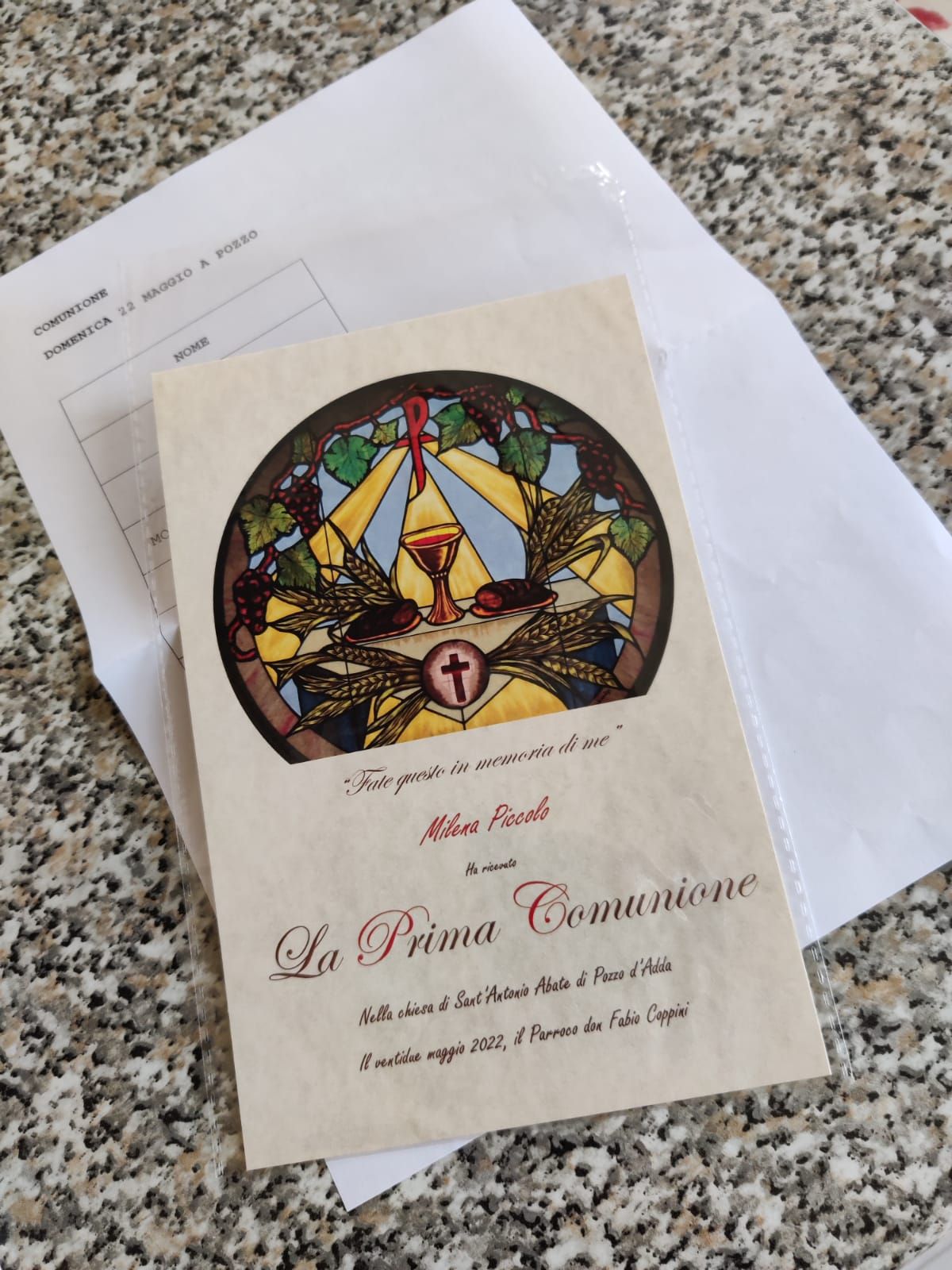 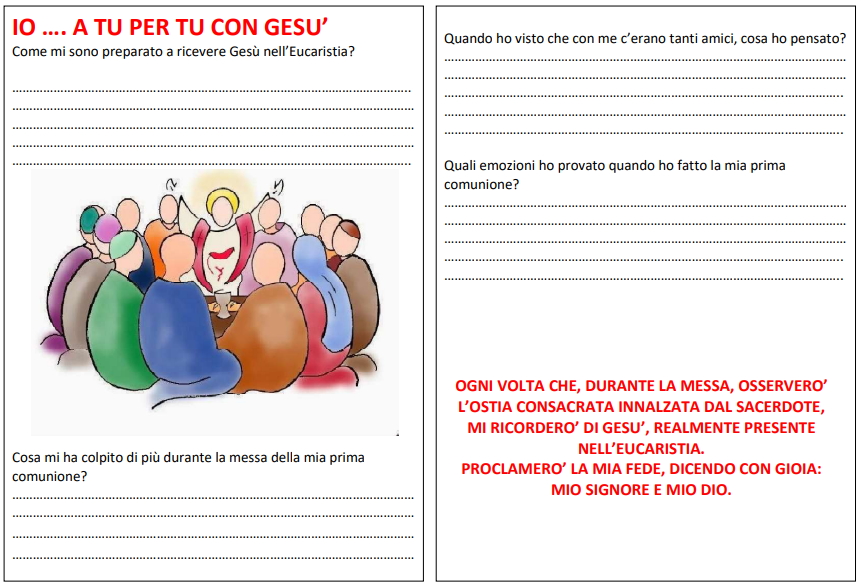 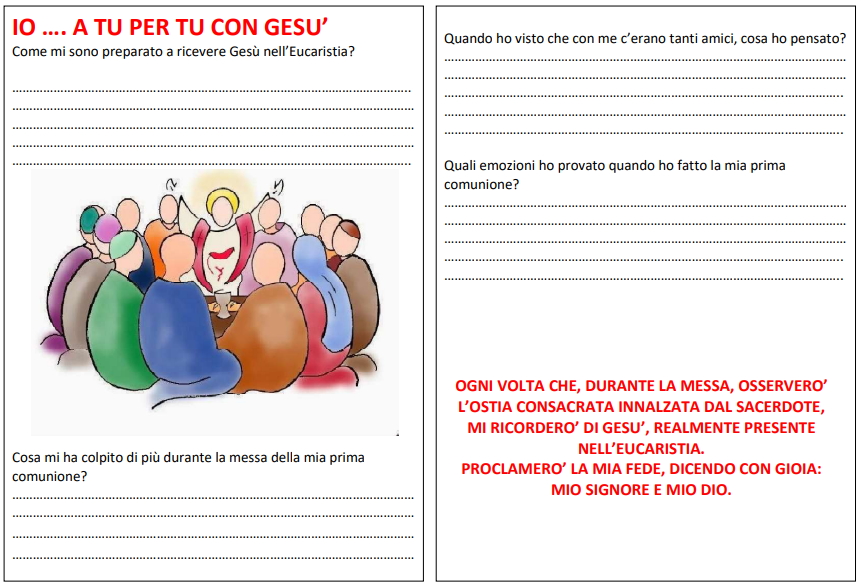 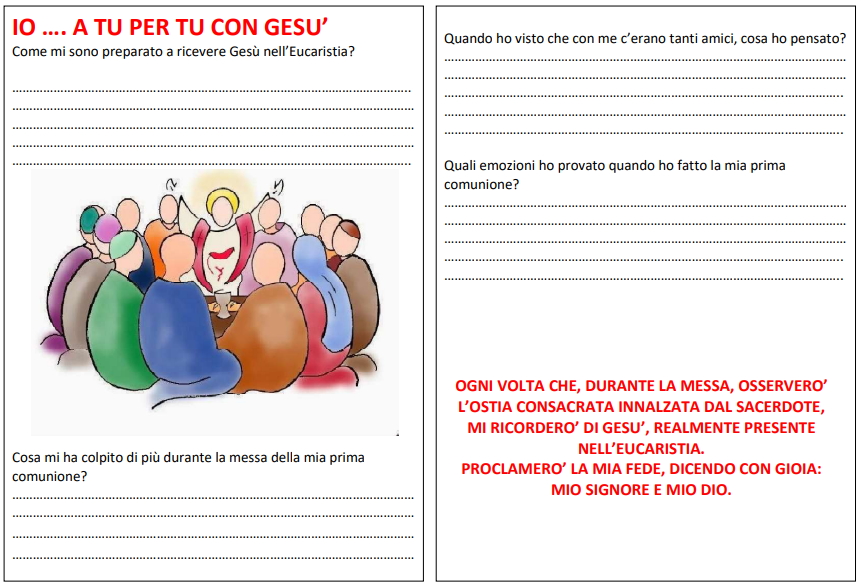 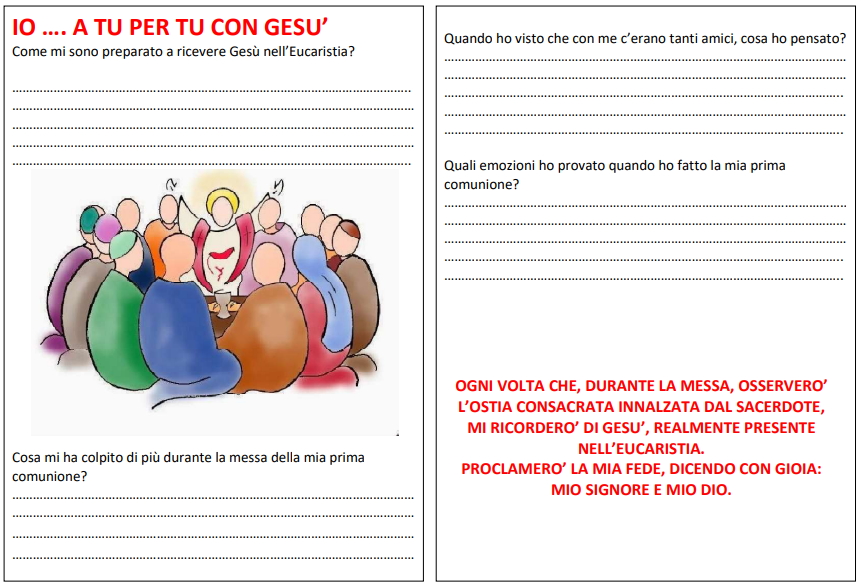 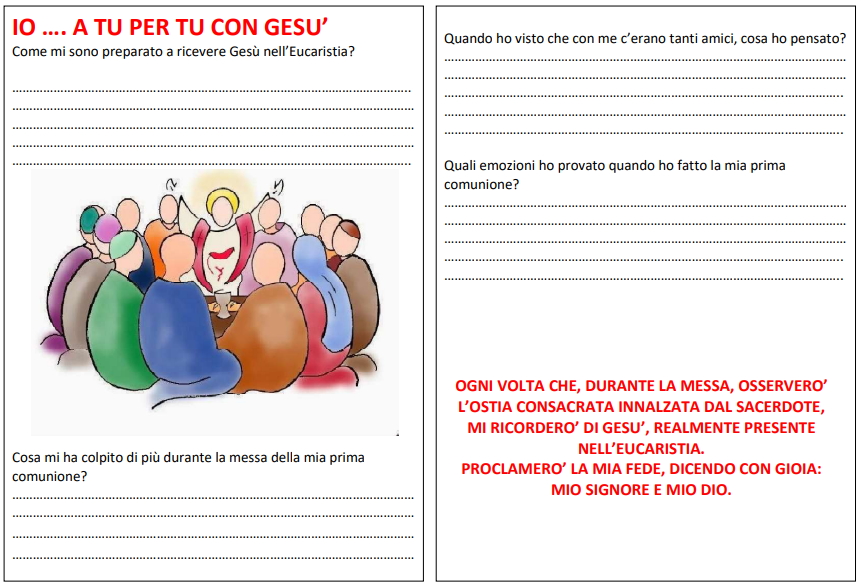 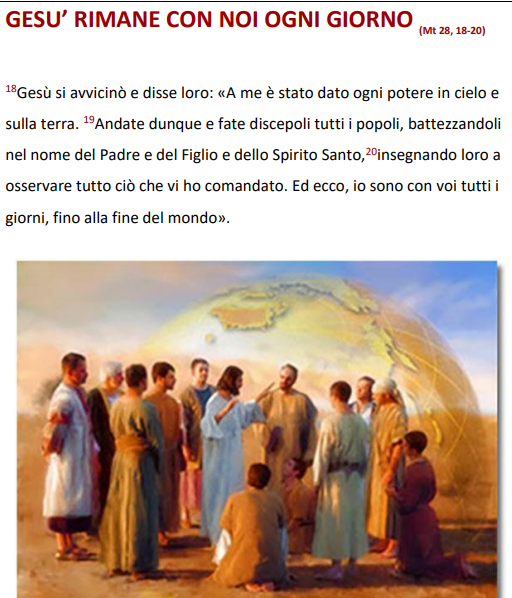 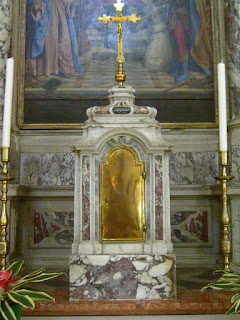 Festa con teRIT: ALLELUIA, ALLELUIA, OGGI È FESTA CON TE GESÙ.TU SEI CON NOI, GIOIA CI DAI, ALLELUIA, ALLELUIA.
NELLA TUA CASA SIAMO VENUTI 
PER INCONTRARTI.A TE CANTIAMO LA NOSTRA LODE, 
GLORIA AL TUO NOME. 
 RIT.IL PANE VIVO CHE CI HAI PROMESSO 
DONA LA VITA.A TE CANTIAMO LA NOSTRA LODE, 
GLORIA AL TUO NOME. 
 RIT.TU SEI L'AMICO 
CHE CI ACCOMPAGNA LUNGO IL CAMMINO.A TE CANTIAMO LA NOSTRA LODE, 
GLORIA AL TUO NOME. 
  . TU SEI CON NOI, GIOIA CI DAI, ALLELUIA, ALLEUIA.ALLELUIA, ALLELUIA.